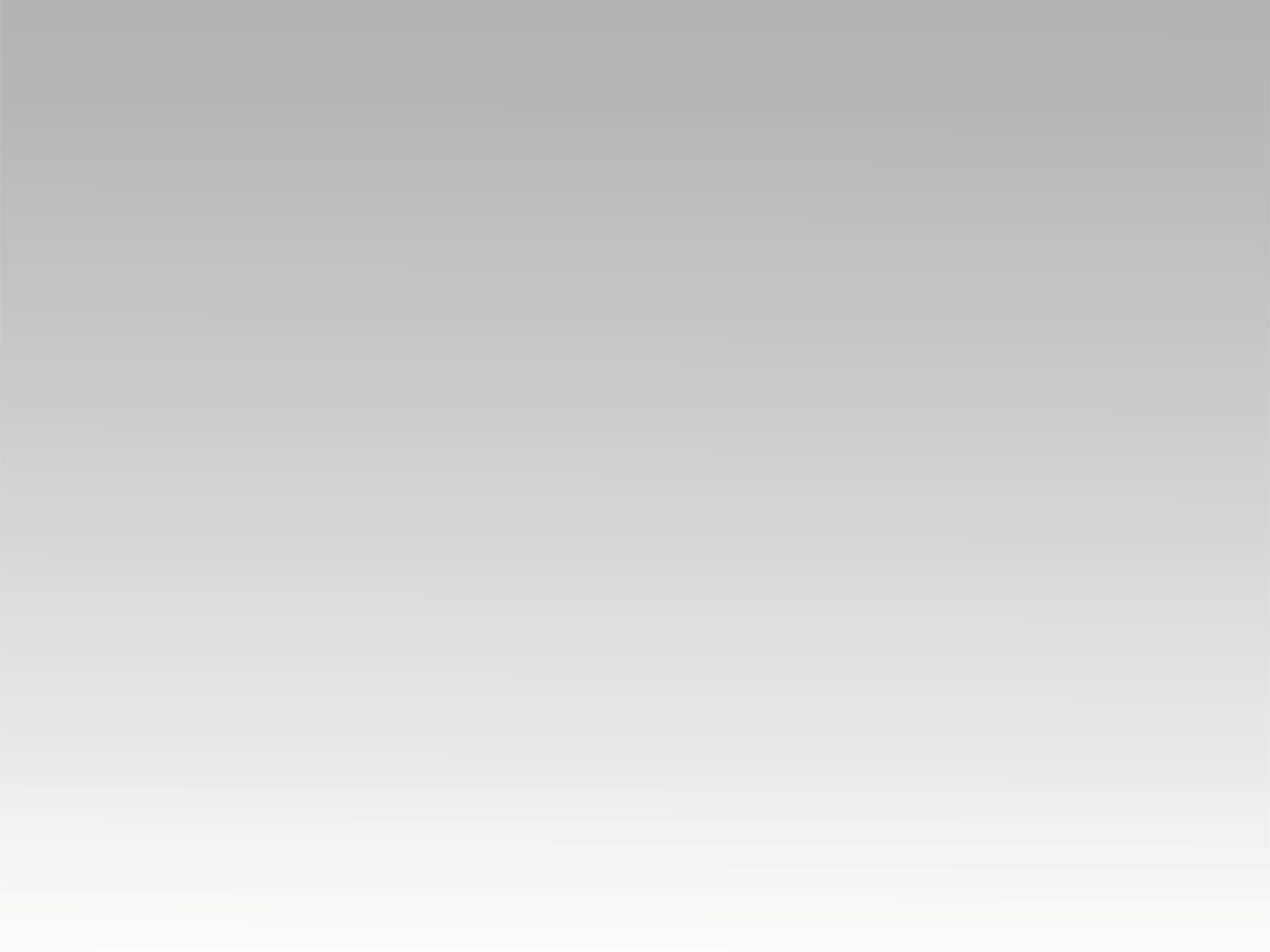 ترنيمة 
أنا عسكري الصغير
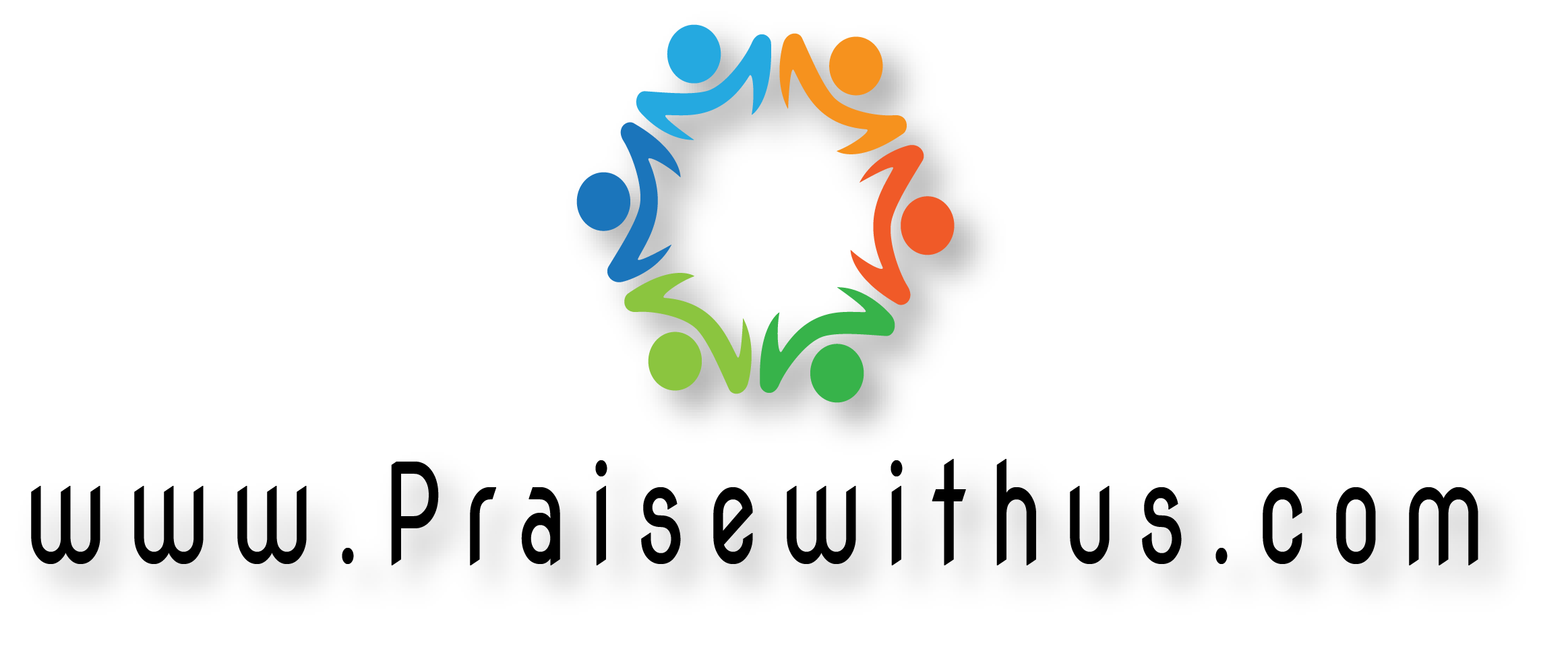 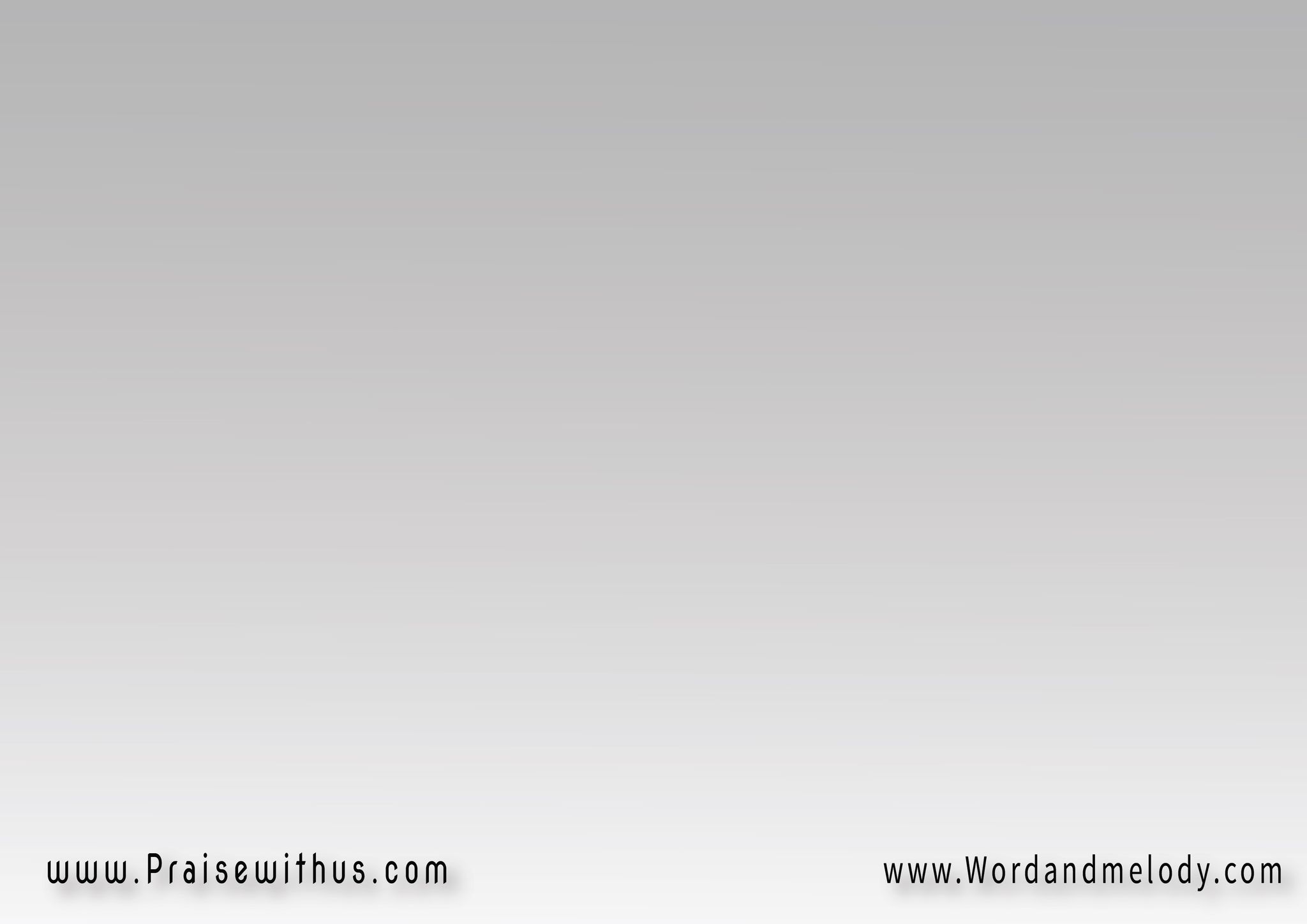 أنا عسكري صغير
ومع يسوع بحارب
ضد الخطية وإبليس 
وقصاد كل التجارب
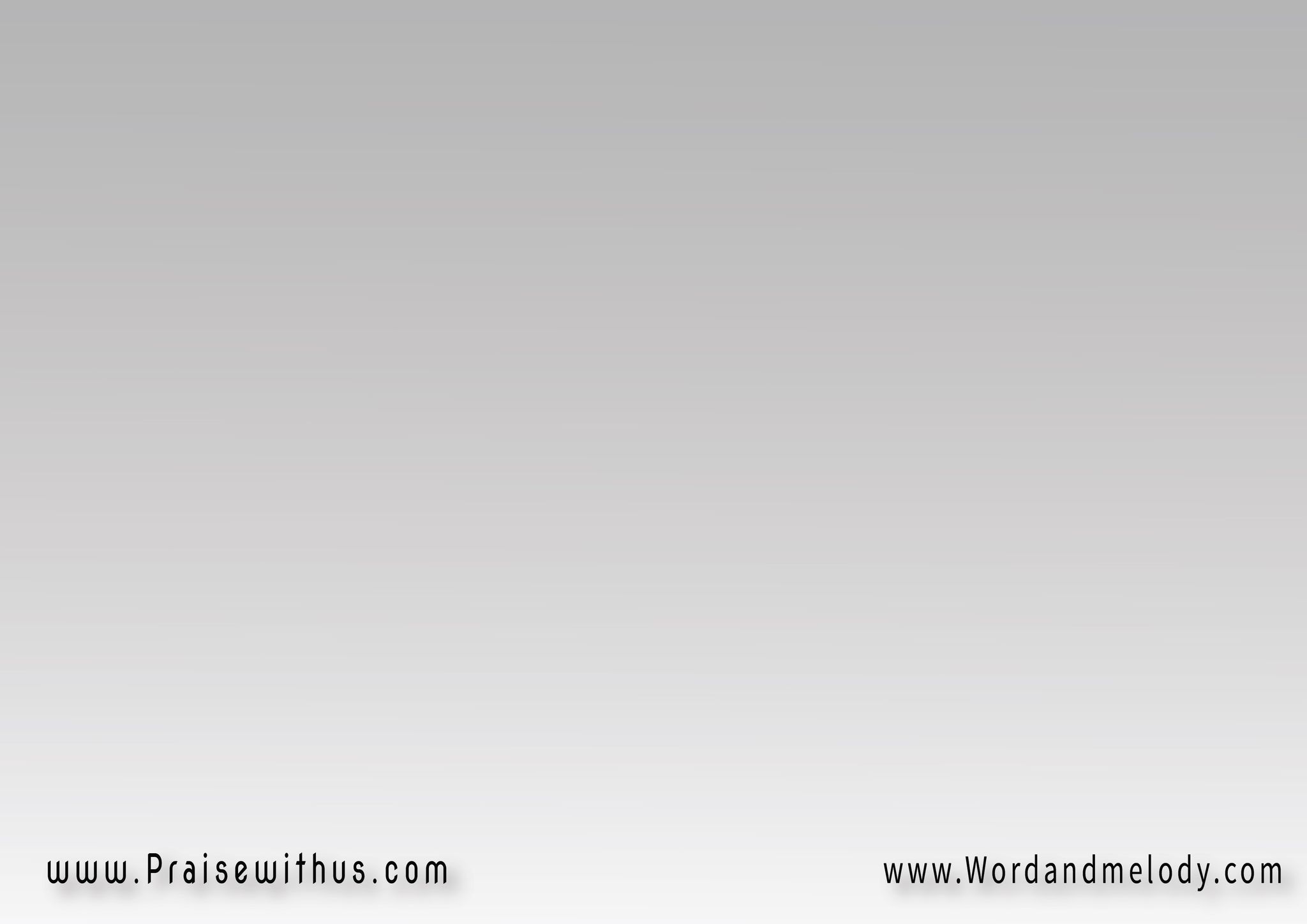 إبليس بيحاول يهزمني 
لكن يسوع بينصرني
هو لــــي وأنا ليــــه 
(لما باصلي بيسمعني)2
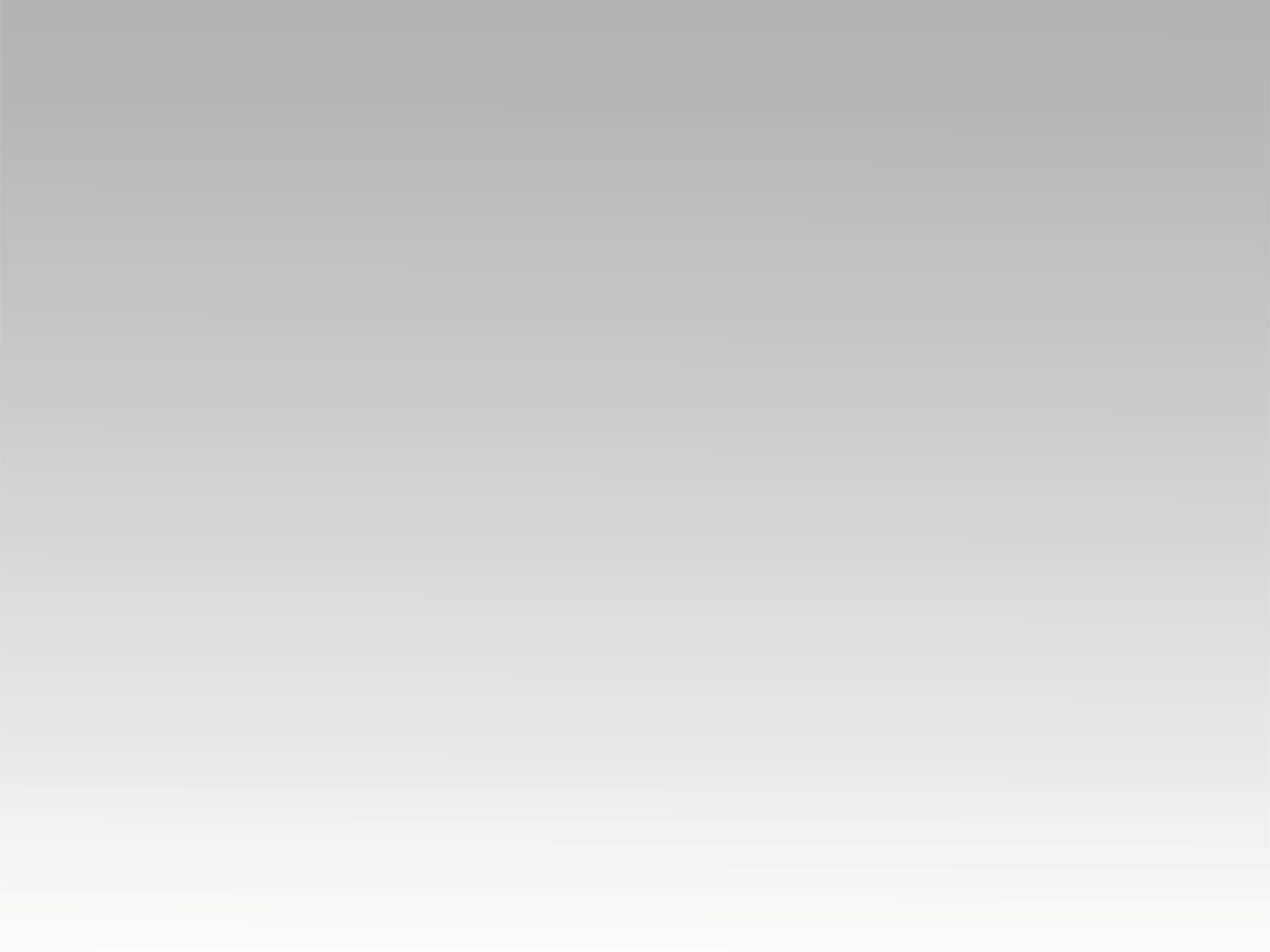 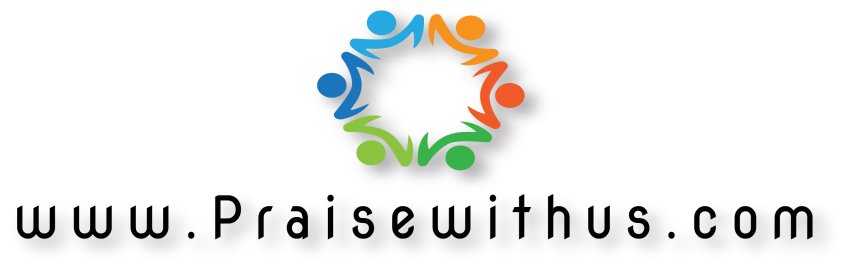